Презентація на тему :Застосування Сполук Алюмінію
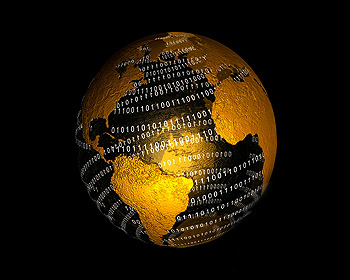 Підготував : 
Учень 10 класу 
Кійко Едуард
Сполуки Алюмінію
Алюміній і його сплави, завдяки своїм фізичним і хімічним властивостям дуже широко застосовуються у багатьох галузях.
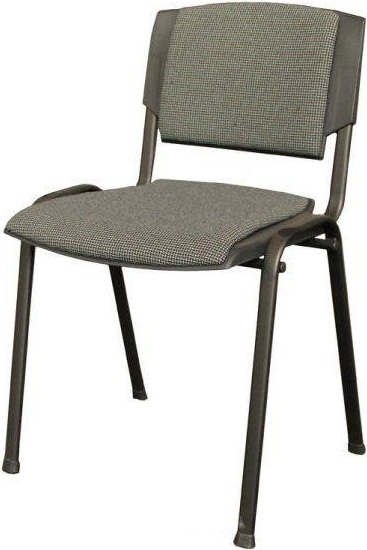 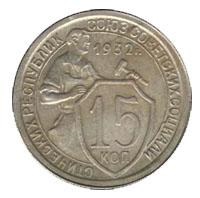 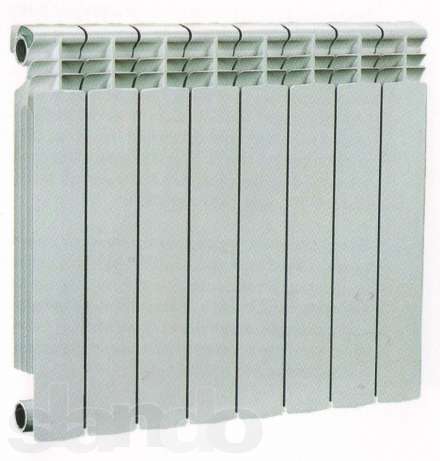 Сполуки Алюмінію
Алюміній активно використовується у літако- і машинобудуванні.
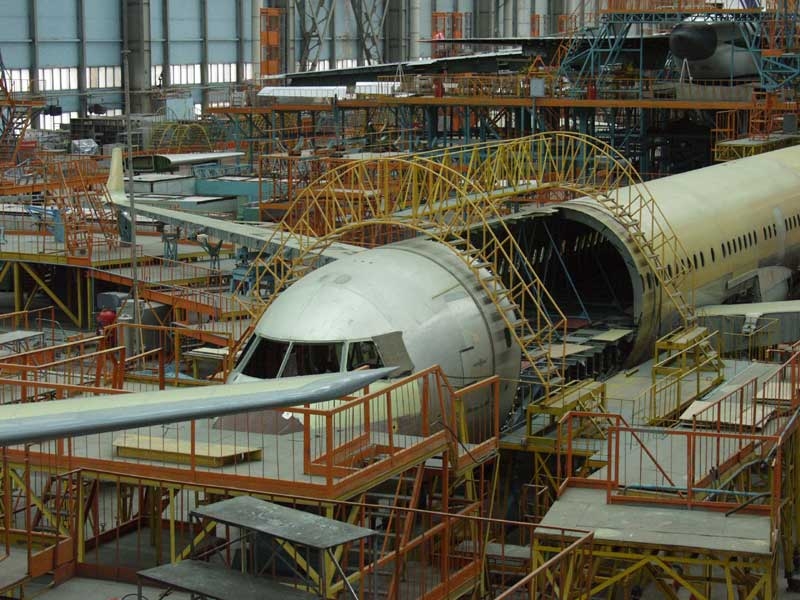 Сполуки Алюмінію
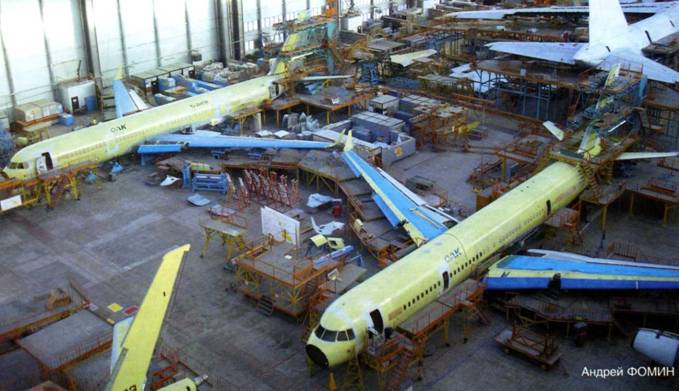 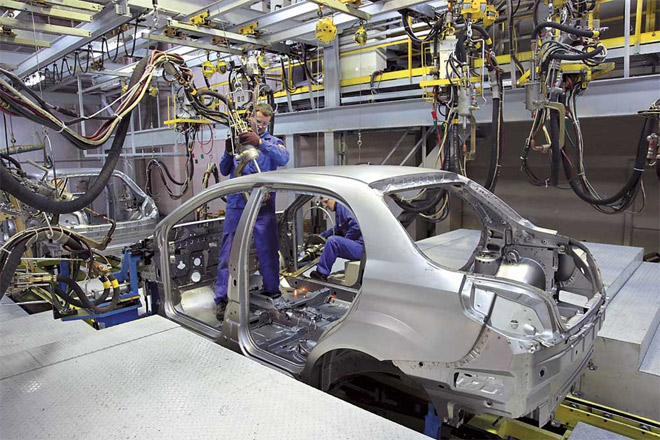 Сполуки Алюмінію
Алюмінієвий посуд має деякі переваги у порівнянні з традиційним. Особливим попитом алюмінієвий посуд користується у туристів.
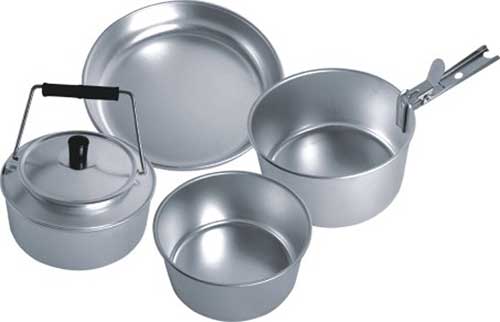 Сполуки Алюмінію
Плюси і мінуси алюмінієвого посуду : 

Плюси : 
 + Алюмінієвий посуд значно легше традиційного
 + Алюмінієвий посуд не ржавіє
 + Алюміній досить добре проводить тепло
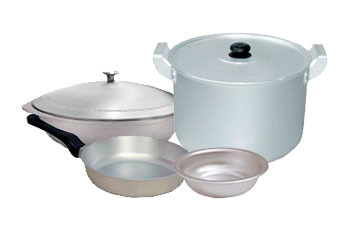 Сполуки Алюмінію
Плюси і мінуси алюмінієвого посуду : 

Мінуси : 
 - В алюмінієвому посуді не рекомендується зберігати їжу, алюміній швидко реагує з компонентами їжі
 - В цьому посуді не рекомендується варіння і квашення
 - Алюміній швидко деформується від фізичної дії і температур
 - Алюміній погано чиститься
Сполуки Алюмінію
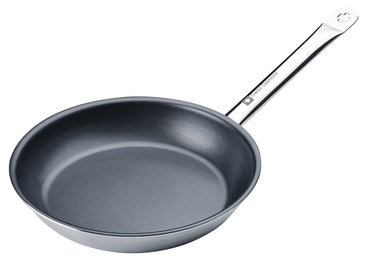 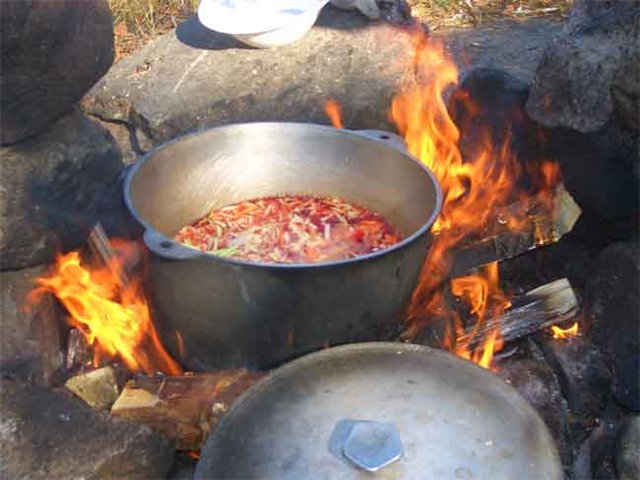